Inclusive Education Newsletter
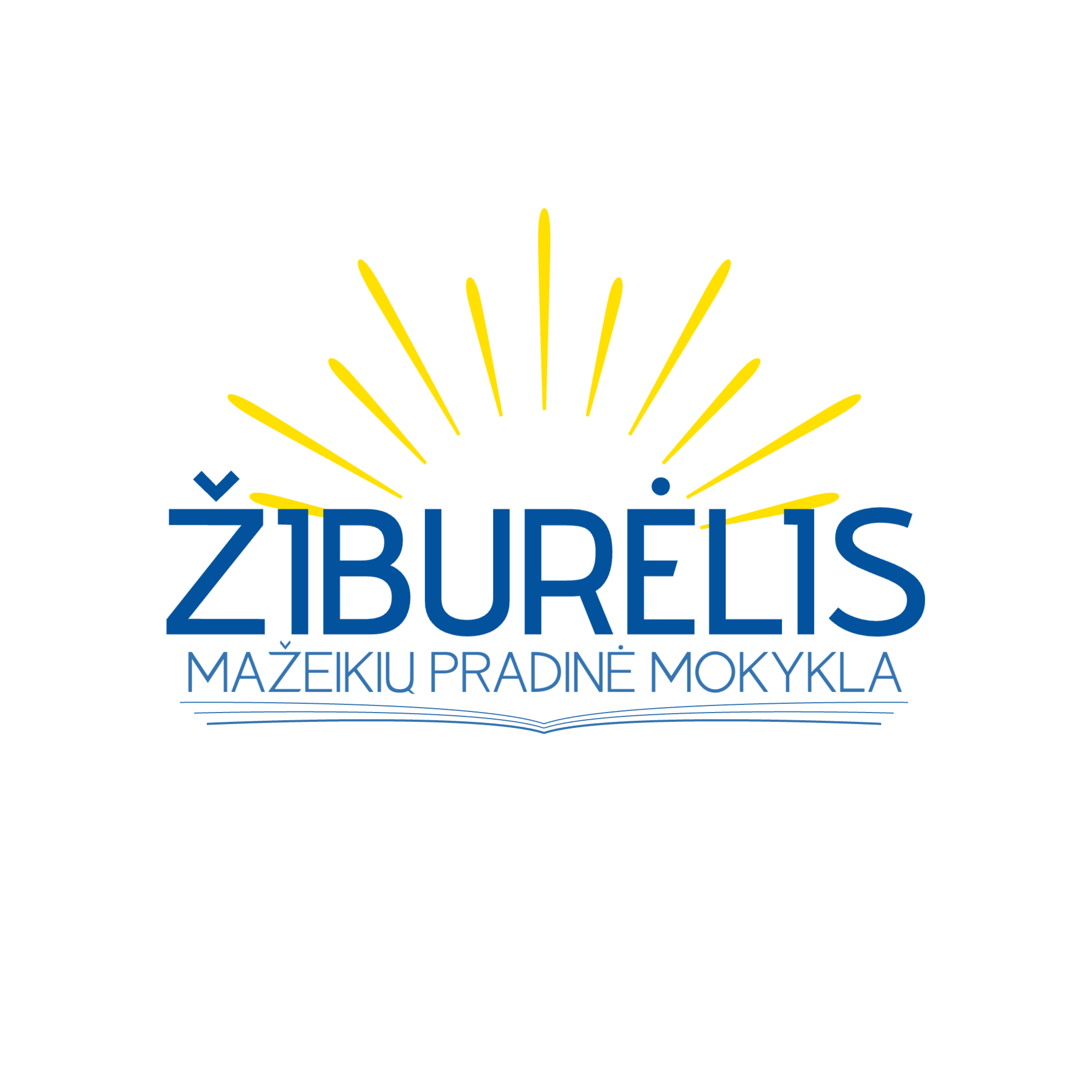 Here is where your presentation begins
Contents of this template
You can delete this slide when you’re done editing the presentation
For more info:SLIDESGO | BLOG | FAQs
You can visit our sister projects:FREEPIK | FLATICON | STORYSET | WEPIK | VIDEVO
Table of contents
01
02
03
Headline news
In-depth analysis
Behind the scenes
04
05
06
Tips & tricks
Upcoming events
Community corner
01
Headline news
Headline news
Exciting news! Our company has just released a cutting-edge product that is poised to revolutionize the industry. With this new technology, businesses can:
Optimize their workflow and increase productivity
Automate routine tasks and free up valuable resources
Improve their bottom line by reducing costs and boosting profits
Stay tuned for more updates on this exciting development as we continue to innovate and push the boundaries of what's possible!
In depth analysis
Emerging technologies
Market trends
Analyze a new and emerging technology that is disrupting or transforming your industry. Discuss its potential impact on businesses and consumers, and provide insights into how companies can adapt to these new changes
Provide an in-depth analysis of recent market trends that are affecting your industry. This could include examining changes in consumer behavior, shifts in supply and demand, or emerging market opportunities
Behind the scenes
Production process
Company culture
Customer service
We pride ourselves on our high-quality products made with care from start to finish. Our team sources the best materials and uses skilled craftsmanship to transform raw materials into beautiful products
Our company culture is built on collaboration, innovation, mutual respect and open communication. We prioritize work-life balance by offering flexible schedules and remote work alternatives when possible
Our customer service team is dedicated to providing exceptional support. We believe in building long-term relationships with our customers based on trust, transparency, and excellent service
Tips & tricks
Time management
Networking
Communication
Break your day into smaller chunks and just focus on one task at a time. Take short breaks in between to stay fresh
Attend events, join professional organizations, and connect with others in your field on social media to expand your network
Be concise when communicating information or ideas, actively listen to feedback, and be open to constructive criticism
Self-care
Learning
Goal-setting
Make time stretching, exercise, healthy eating, and hobbies outside of work to reduce stress and promote relaxation
Attend workshops or conferences, read industry publications, and take online courses to expand your knowledge base
Set clear goals of what you want to achieve by breaking them down into achievable steps and by celebrating the progress
More news!
New product launch
Company expansion
Our company is excited to announce the launch of a new product line that has been in development for months. This product is expected to revolutionize our industry
We have recently expanded our operations by opening a new office in a different place. This expansion will allow us to better serve our customers and grow our business
Award recognition
CSR
Our company has been recognized for excellence in our industry by receiving an award. This recognition reflects the hard work of all of our amazing employees
We have recently partnered with a nonprofit organization to provide support and resources to those in need. We believe it is important to be socially responsible
"Believe in yourself and all that you are. Know that there is something inside you that is greater than any obstacle"
—Company’s quote
April 14
Virtual conference on the future of technology
June 6
Product demo day for new features and updates
July 12
Networking event with industry leaders
What are we going?
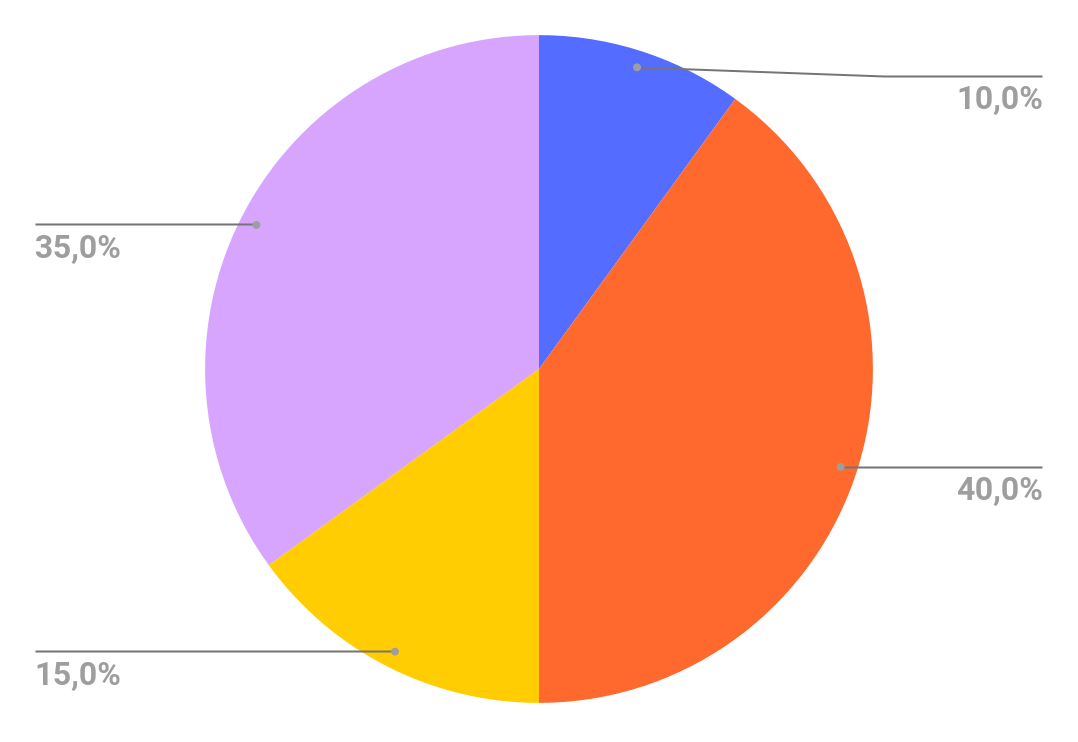 Launch
Social media
Website
Training
Follow the link in the graph to modify its data and then paste the new one here. For more info, click here
Are our products working?
“Exclusive and inspiring”
Process for the next launch
Planning phase
Product development
Testing
Content ideation
Pre-launch
Launch
Post-launch follow-up
Evaluation
Organizational chart
CEO
VP of Sales
VP of Operations
Nation Sales Manager
IT 
Manager
Product Manager
Product Manager
Sales Coordinator
Sales Rep.
Designer
Designer
Designer
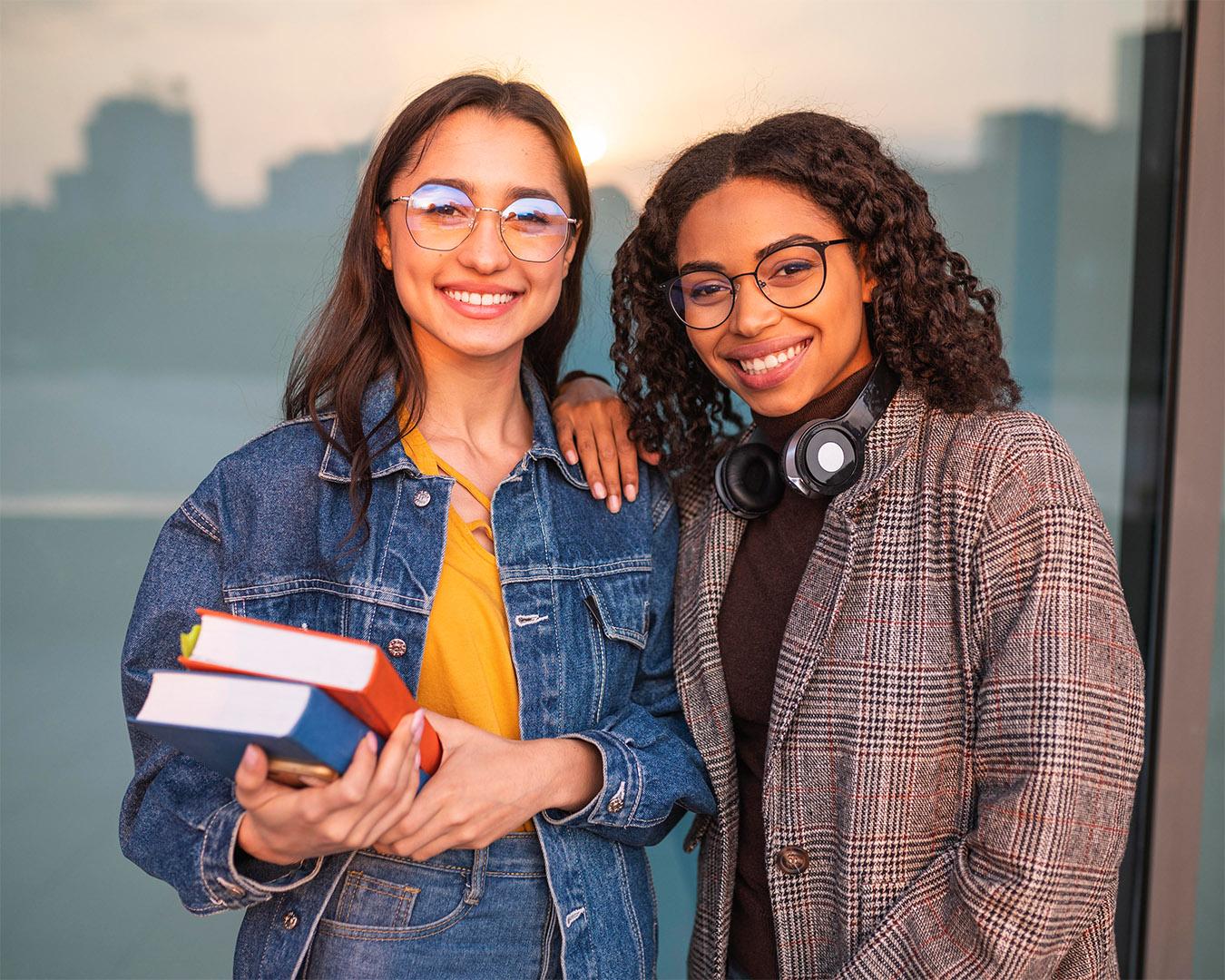 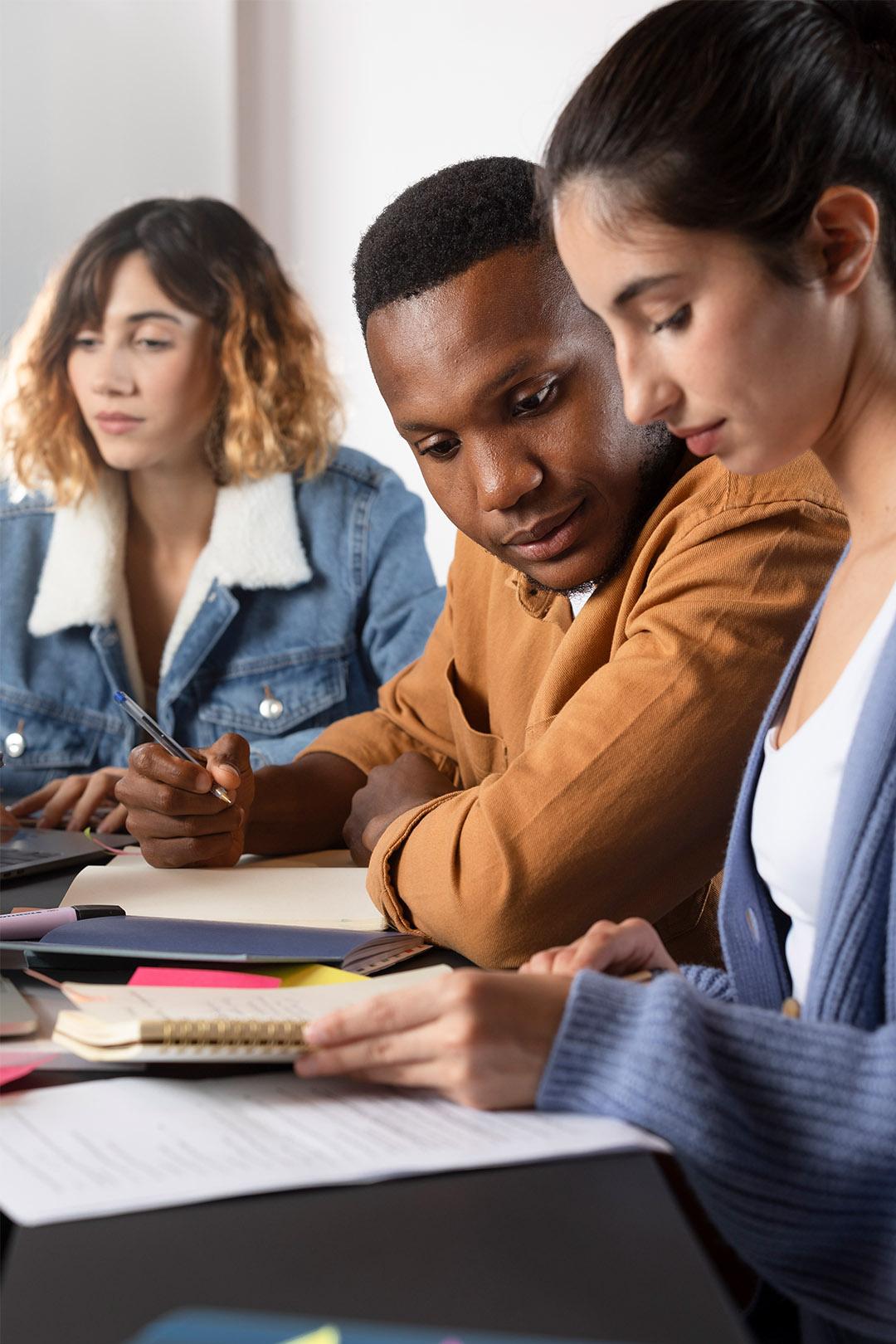 Life's moments
Don't let life's special moments slip away - capture and preserve them through photographs. In this newsletter we want to show you these special moments!
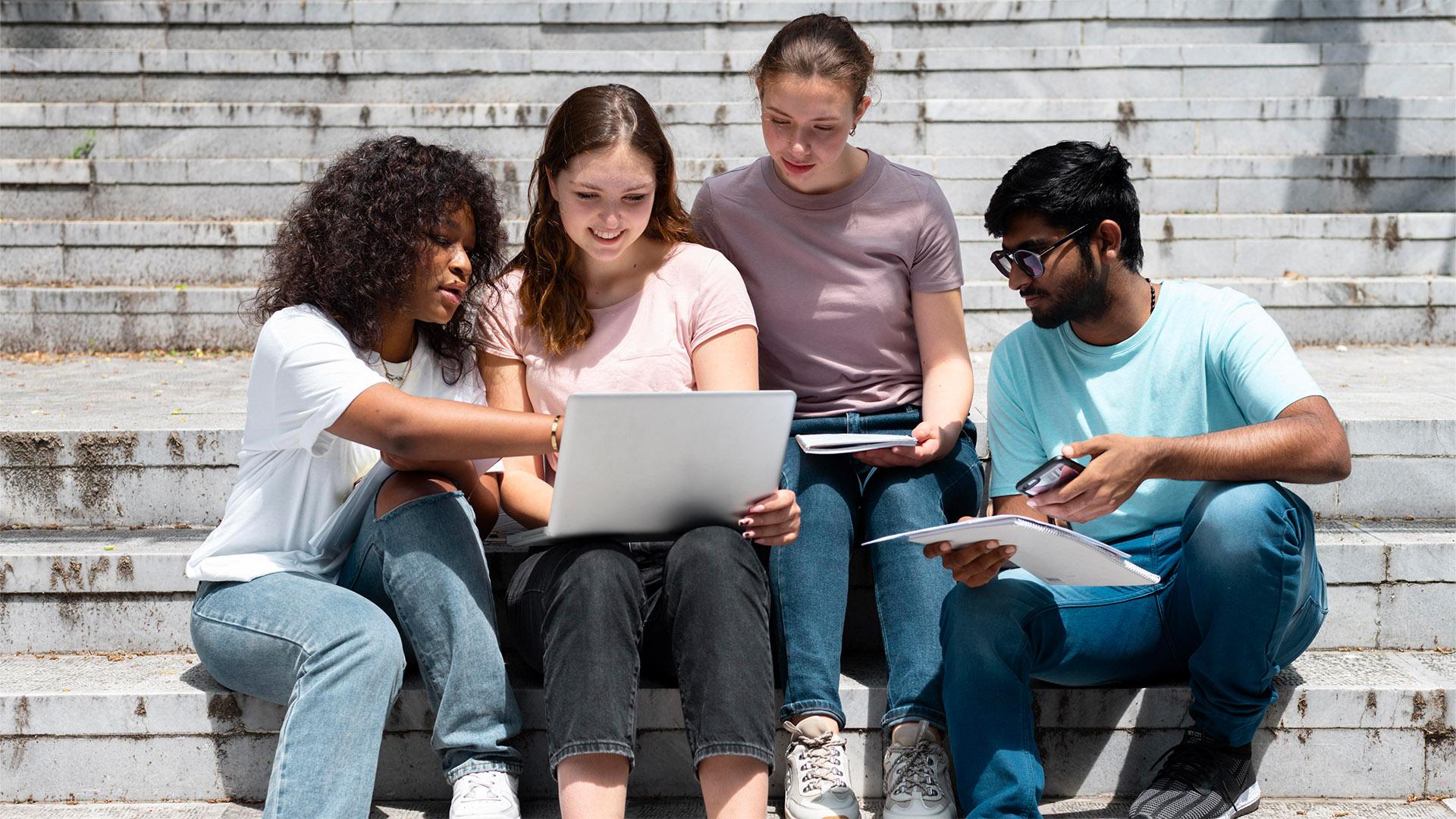 Testimonials
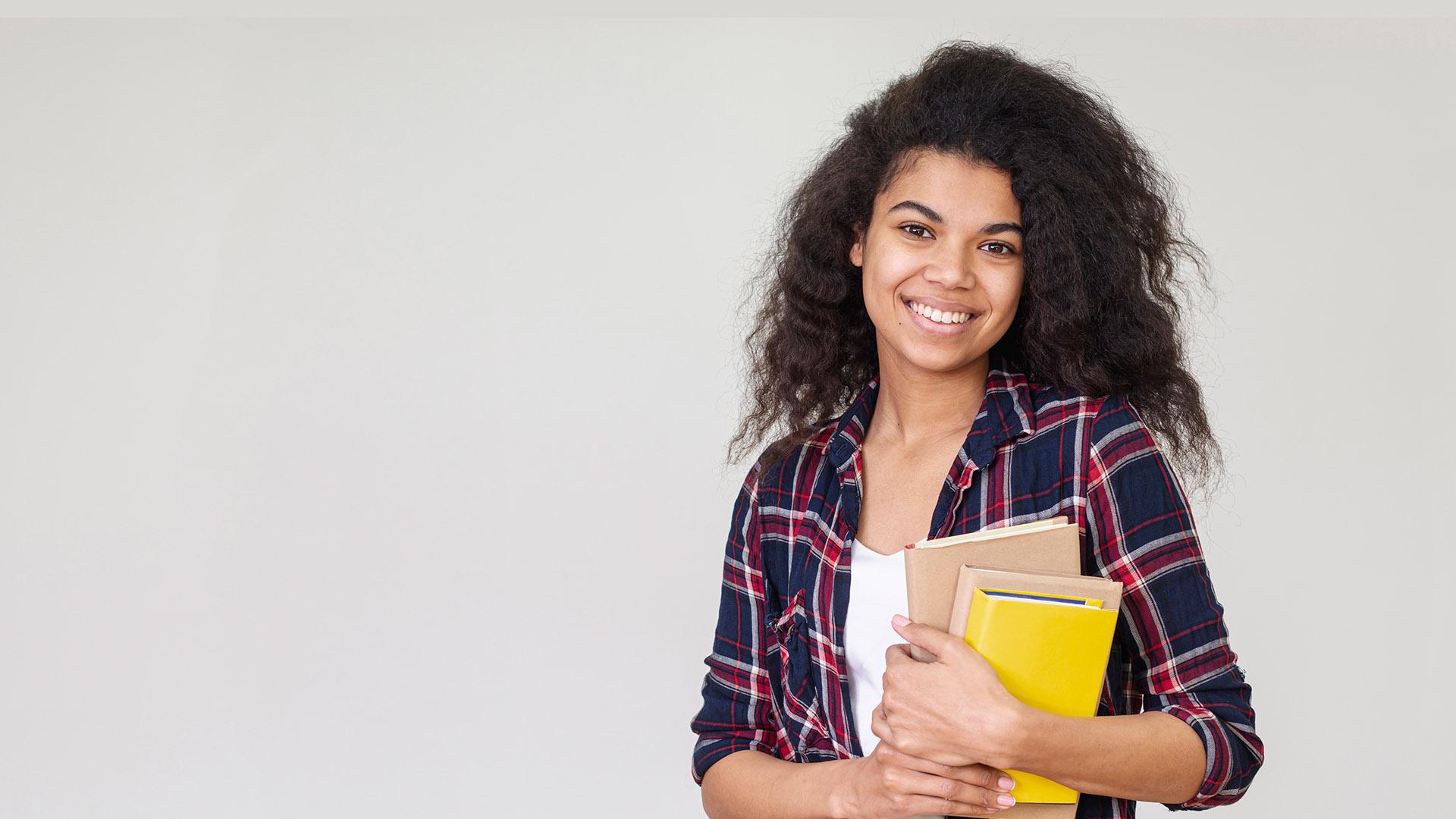 “I was blown away by the exceptional customer service I received from this company”
—Laura Patterson
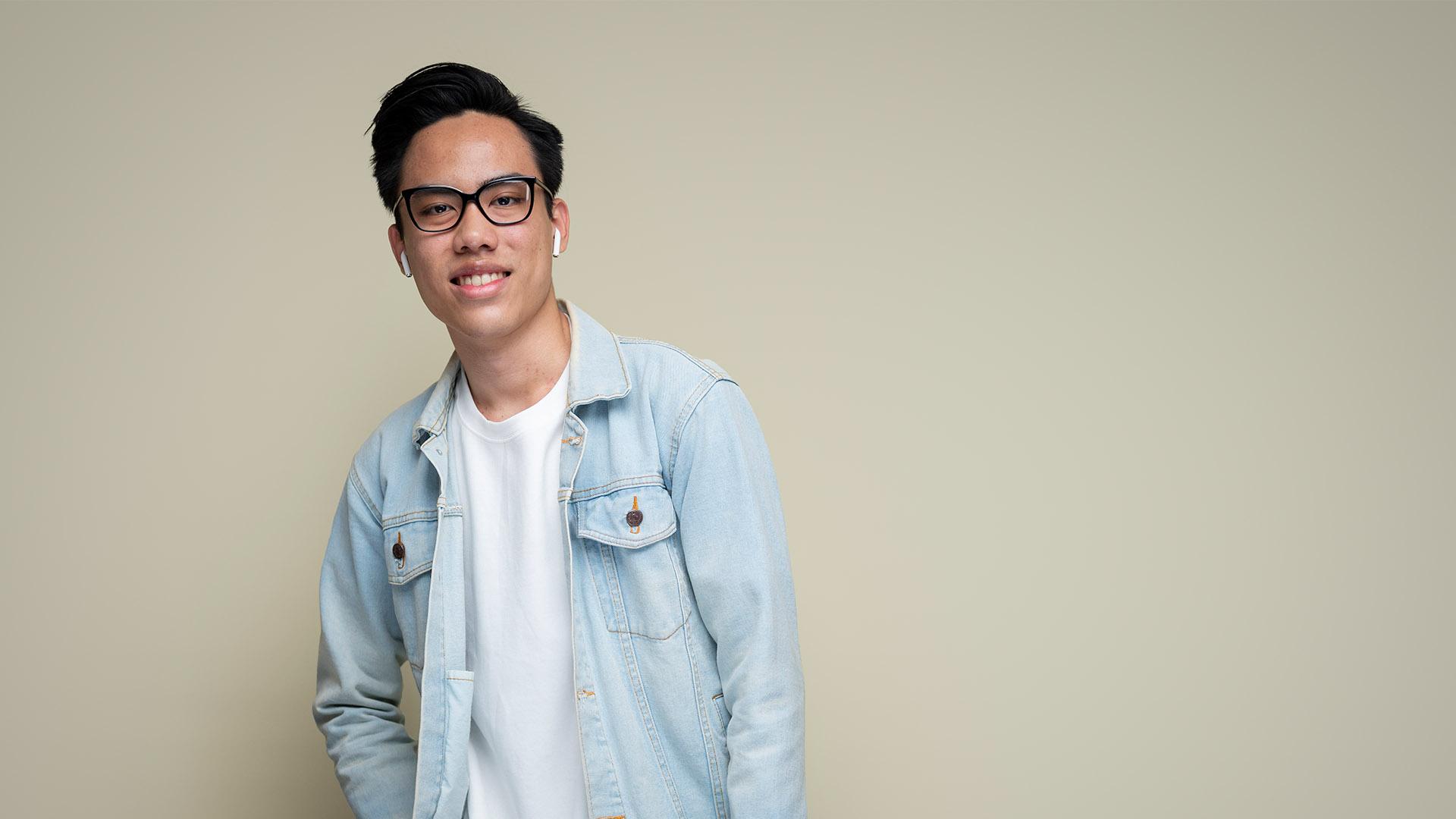 “The quality of the products I received from this company exceeded my expectations”
—John Nelson
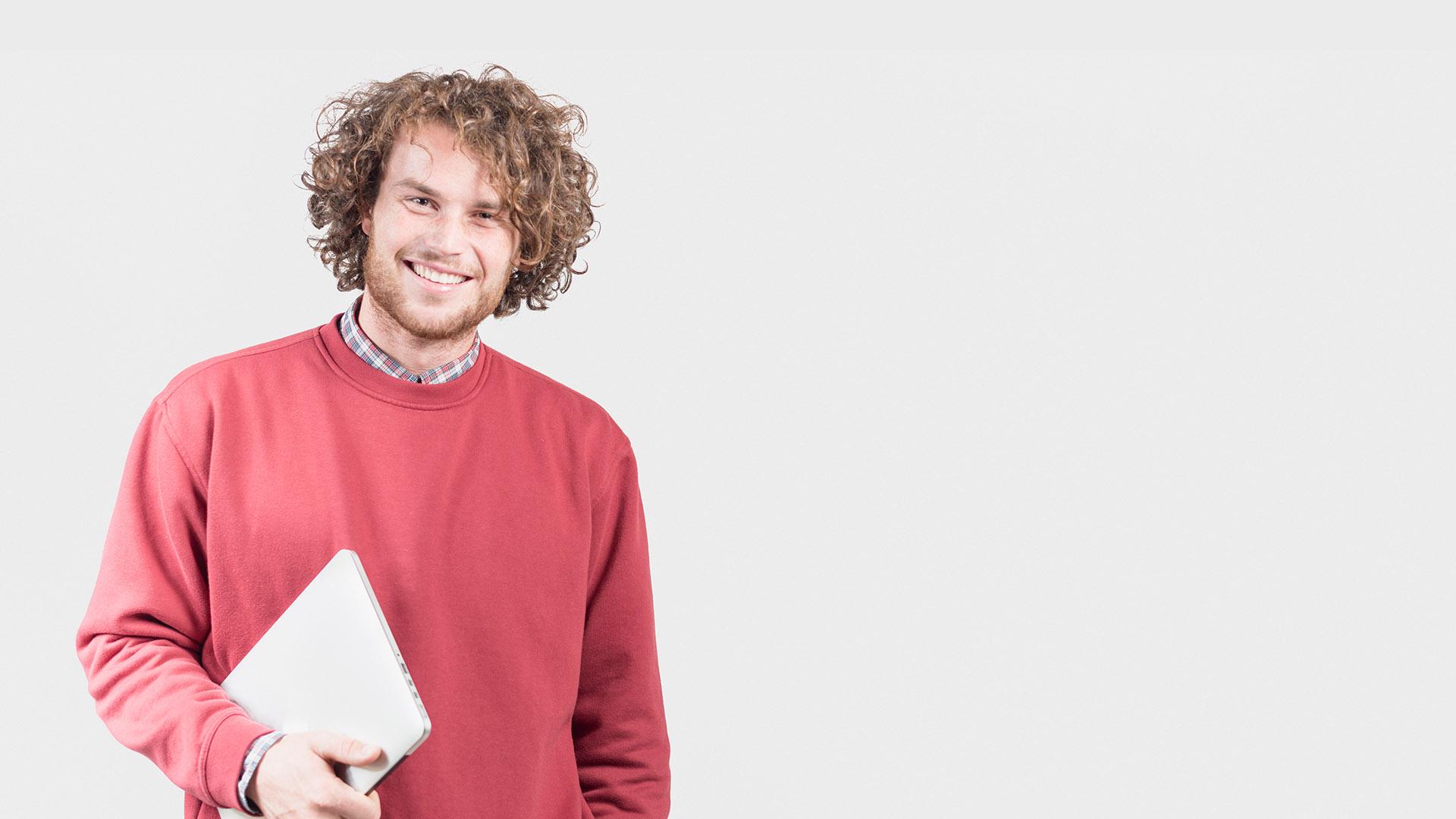 "I love how easy it is to navigate this company's website and place an order”
—Peter James
Case studies
Campaign objective
Results
Increase brand awareness and drive sales for a new line of eco-friendly products designed to achieve high standards
23%
80%
+10%
Increase in traffic
Increase in sales
Increase in clicks
Approach
A social media campaign that focused on the sustainability and quality of our products
Collaboration with influencers
Encourage followers to make more environmentally conscious choices
Partnering with great influencers who align with the brand values
Key takeaway 1
Highlighting the unique qualities of your product, such as sustainability
Key takeaway 2
Thanks!
Does anyone have any questions?
addyouremail@freepik.com 
+91  620 421 838 
yourwebsite.com
Please keep this slide for attribution
Alternative resources
Here’s an assortment of alternative resources whose style fits the one of this template:
Vectors
Flat illustration template for world book day celebration
Flat background template for world book day celebration
Flat landing page template for world book day celebration
Resources
Did you like the resources on this template? Get them for free at our other websites:
Vectors
Flat vertical poster template for world book day celebration
Flat landing page template for world book day celebration
Flat illustration template for world book day celebration
Flat illustration for world book day celebration
Flat vertical poster template for world book day celebration (I)
Flat background template for world book day celebration
Flat background template for world book day celebration (I)
Photos
College students of different ethnicities cramming
Smiley friends posing together with books
Young woman showing her friend something on a notebook
Colleagues studying together for an exam
Copy-space smiley girl with stack of books
Medium shot man posing in studio
Freelance concept with man holding laptop
Instructions for use
If you have a free account, in order to use this template, you must credit Slidesgo by keeping the Thanks slide. Please refer to the next slide to read the instructions for premium users.
As a Free user, you are allowed to:
Modify this template.
Use it for both personal and commercial projects.
You are not allowed to:
Sublicense, sell or rent any of Slidesgo Content (or a modified version of Slidesgo Content).
Distribute Slidesgo Content unless it has been expressly authorized by Slidesgo.
Include Slidesgo Content in an online or offline database or file.
Offer Slidesgo templates (or modified versions of Slidesgo templates) for download.
Acquire the copyright of Slidesgo Content.




For more information about editing slides, please read our FAQs or visit our blog:
https://slidesgo.com/faqs and https://slidesgo.com/slidesgo-school
Instructions for use (premium users)
As a Premium user, you can use this template without attributing Slidesgo or keeping the Thanks slide.
You are allowed to:
Modify this template.
Use it for both personal and commercial purposes.
Hide or delete the “Thanks” slide and the mention to Slidesgo in the credits.
Share this template in an editable format with people who are not part of your team.
You are not allowed to:
Sublicense, sell or rent this Slidesgo Template (or a modified version of this Slidesgo Template).
Distribute this Slidesgo Template (or a modified version of this Slidesgo Template) or include it in a database or in any other product or service that offers downloadable images, icons or presentations that may be subject to distribution or resale.
Use any of the elements that are part of this Slidesgo Template in an isolated and separated way from this Template.
Register any of the elements that are part of this template as a trademark or logo, or register it as a work in an intellectual property registry or similar.

For more information about editing slides, please read our FAQs or visit our blog:
https://slidesgo.com/faqs and https://slidesgo.com/slidesgo-school
Fonts & colors used
This presentation has been made using the following fonts:
Poppins
(https://fonts.google.com/specimen/Poppins)

Assistant
(https://fonts.google.com/specimen/Assistant)
#1d1141
#ffffff
#546cff
#ff692d
#ffcd01
#d7a4fe
#f0deff
Storyset
Create your Story with our illustrated concepts. Choose the style you like the most, edit its colors, pick the background and layers you want to show and bring them to life with the animator panel! It will boost your presentation. Check out how it works.
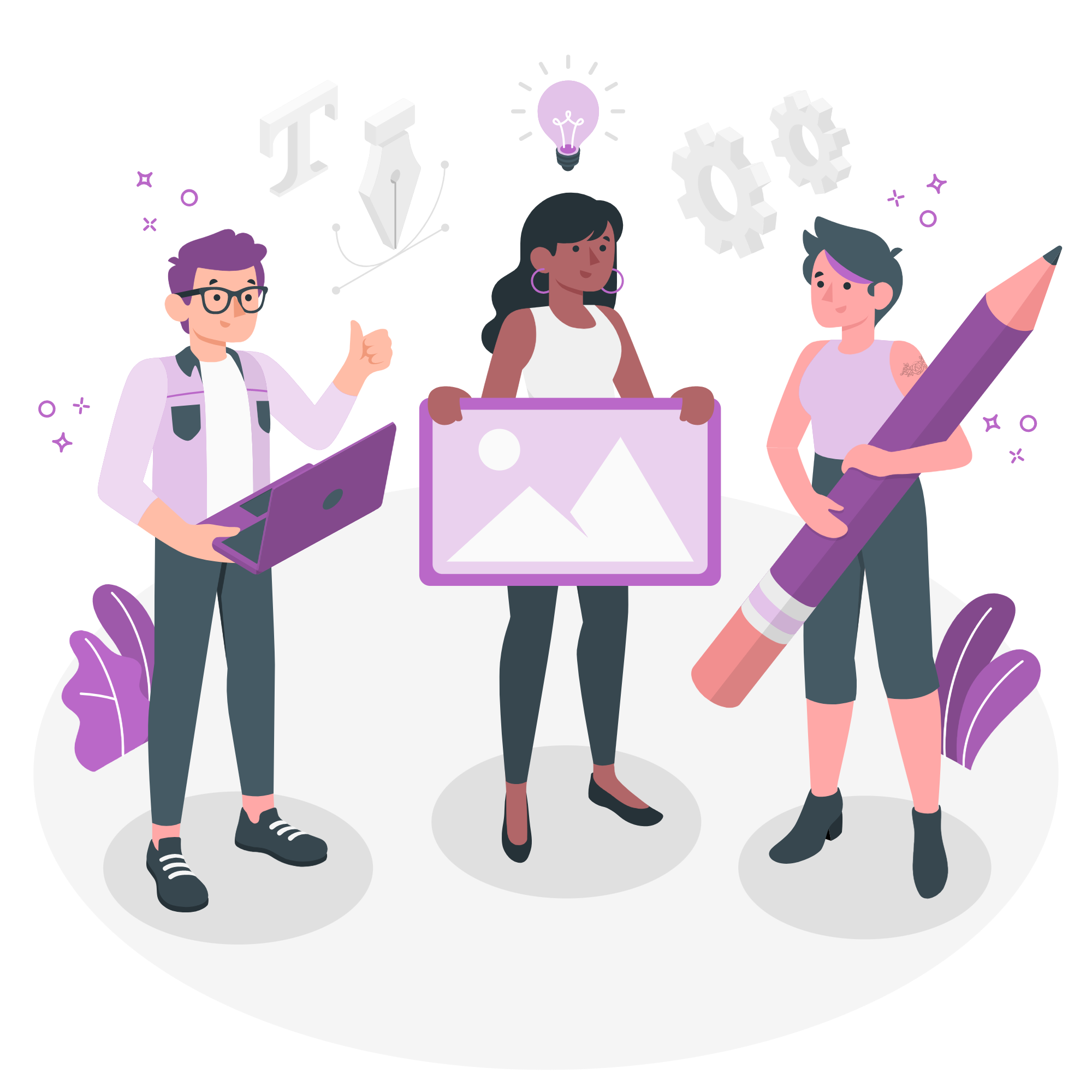 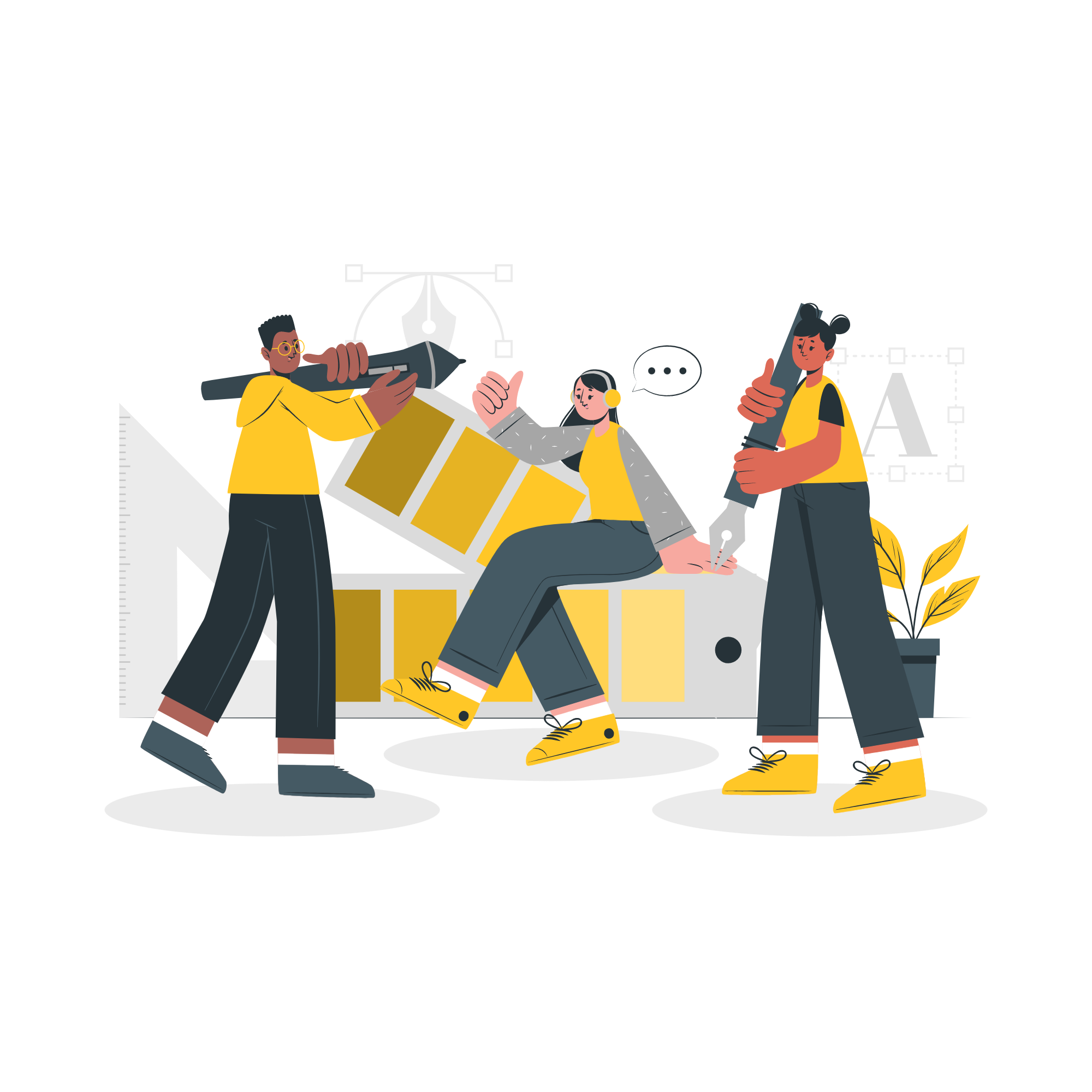 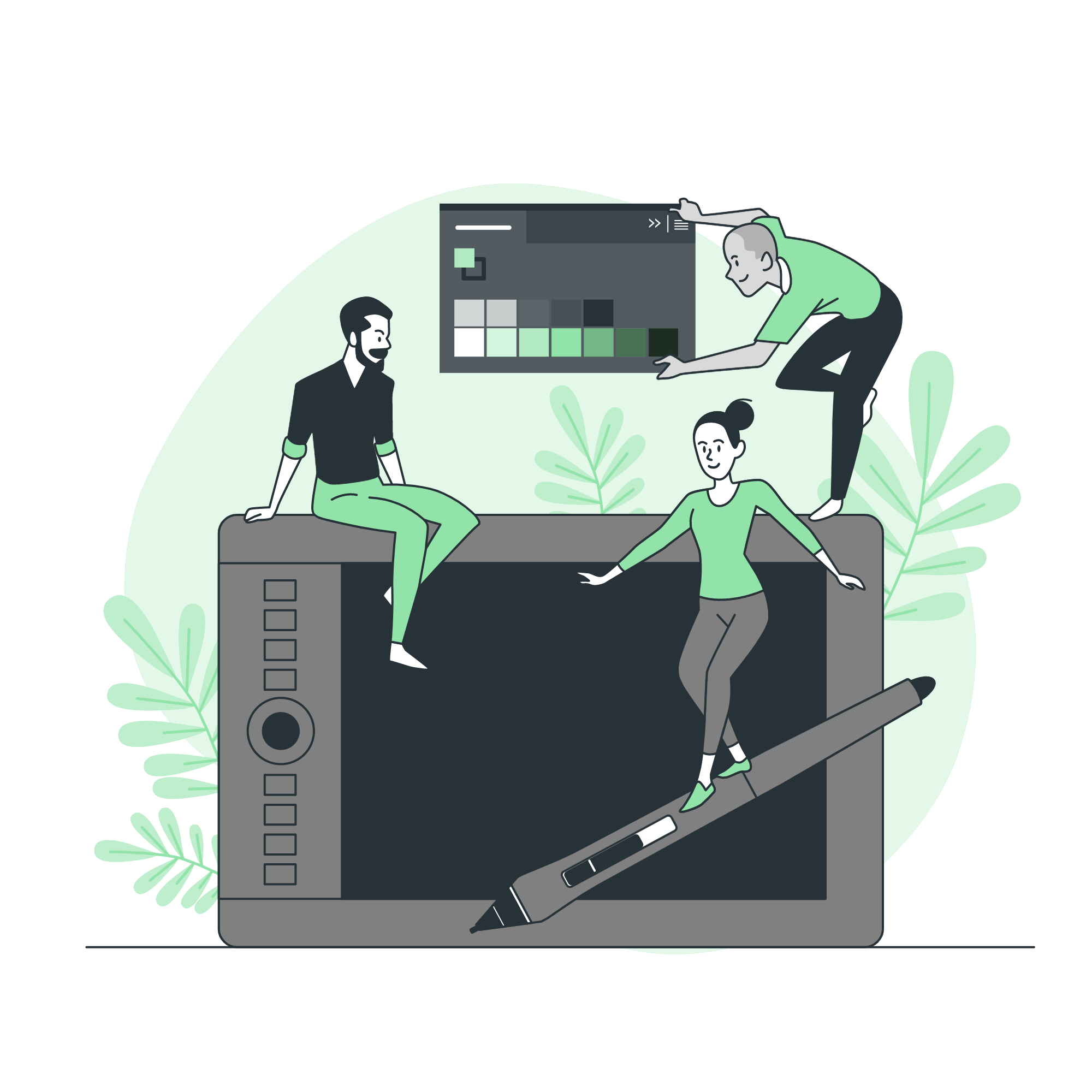 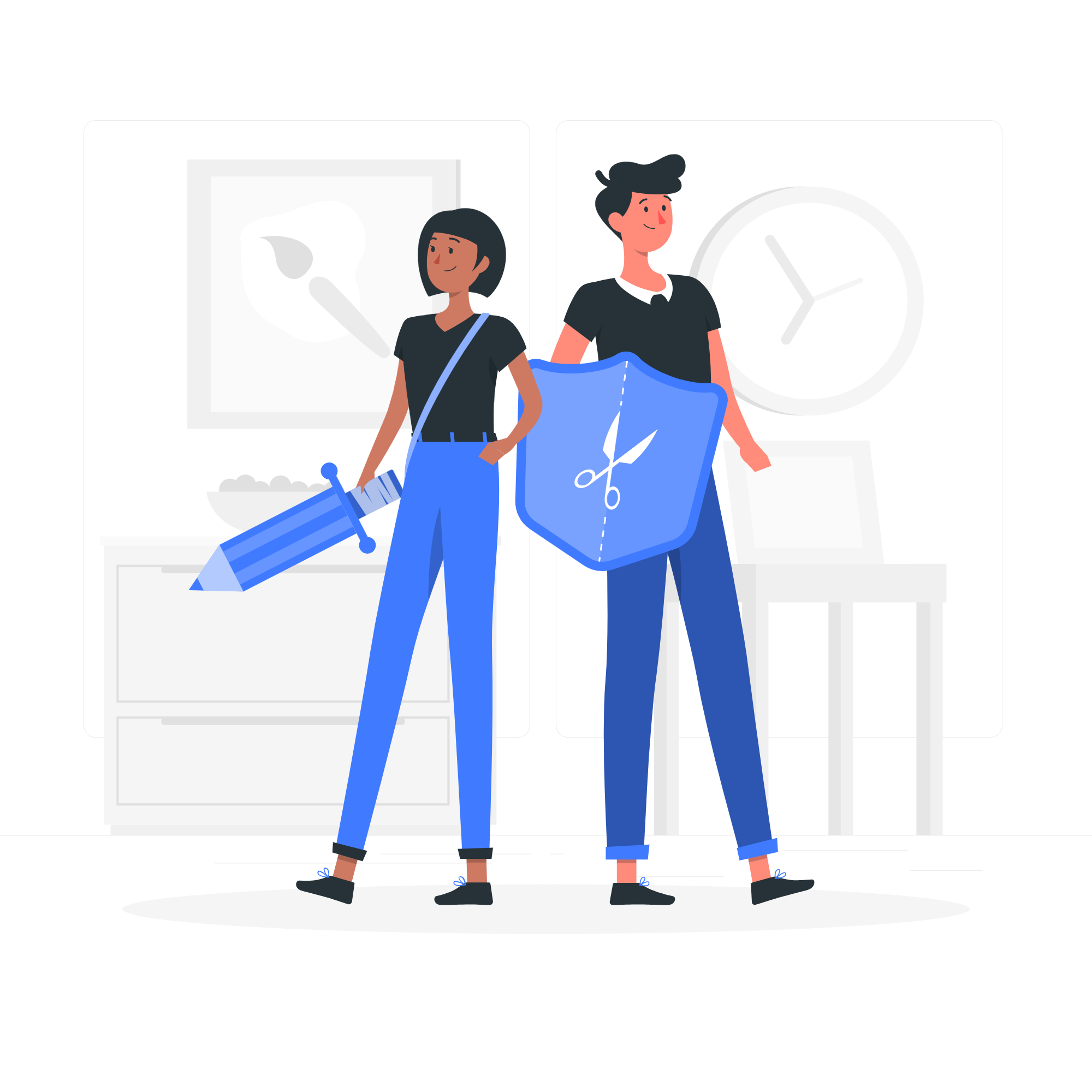 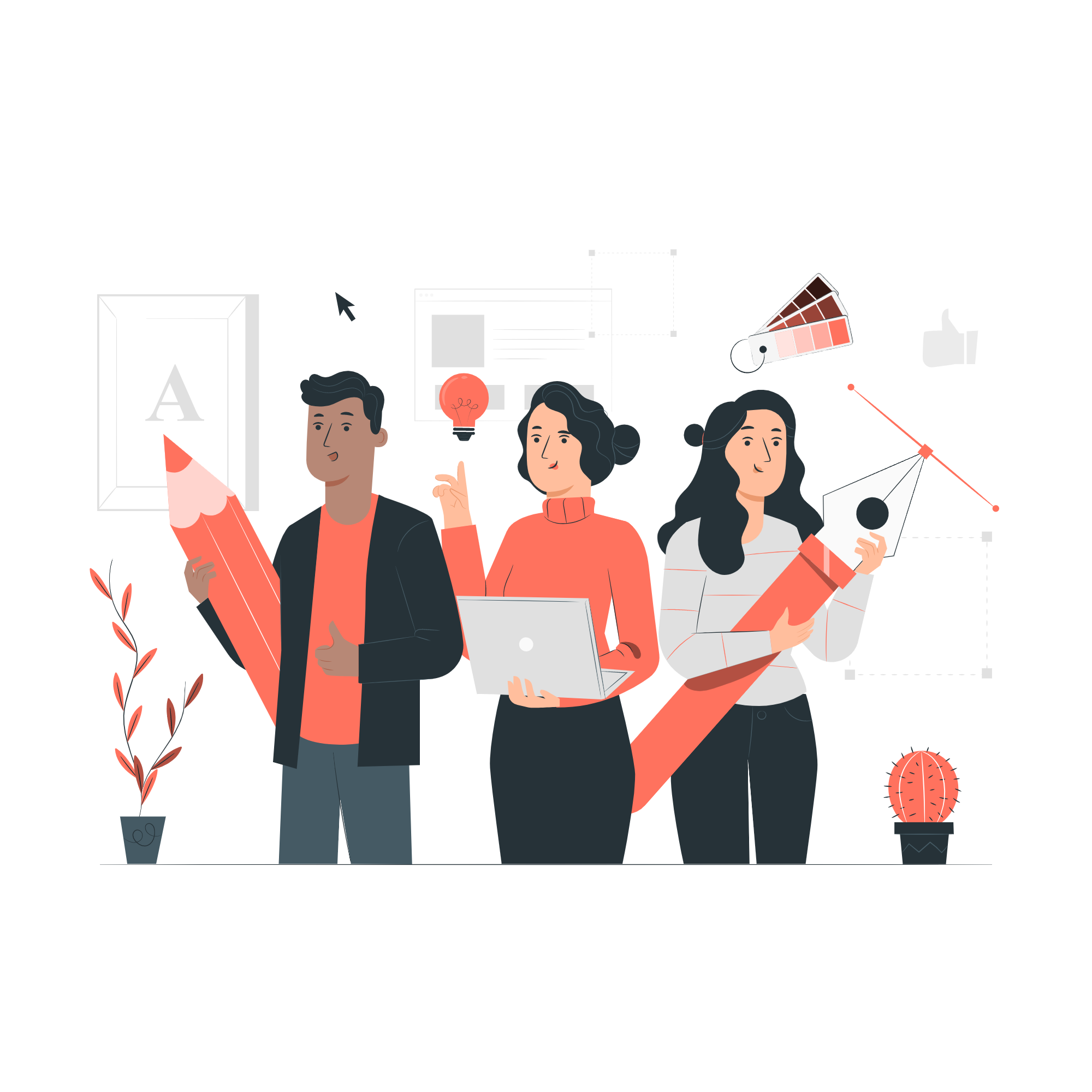 Pana
Amico
Bro
Rafiki
Cuate
Use our editable graphic resources...
You can easily resize these resources without losing quality. To change the color, just ungroup the resource and click on the object you want to change. Then, click on the paint bucket and select the color you want. Group the resource again when you’re done. You can also look for more infographics on Slidesgo.
FEBRUARY
JANUARY
MARCH
APRIL
PHASE 1
Task 1
FEBRUARY
MARCH
APRIL
MAY
JUNE
JANUARY
Task 2
PHASE 1
Task 1
Task 2
PHASE 2
Task 1
Task 2
...and our sets of editable icons
You can resize these icons without losing quality.
You can change the stroke and fill color; just select the icon and click on the paint bucket/pen.
In Google Slides, you can also use Flaticon’s extension, allowing you to customize and add even more icons.
Educational Icons
Medical Icons
Business Icons
Teamwork Icons
Help & Support Icons
Avatar Icons
Creative Process Icons
Performing Arts Icons
Nature Icons
SEO & Marketing Icons
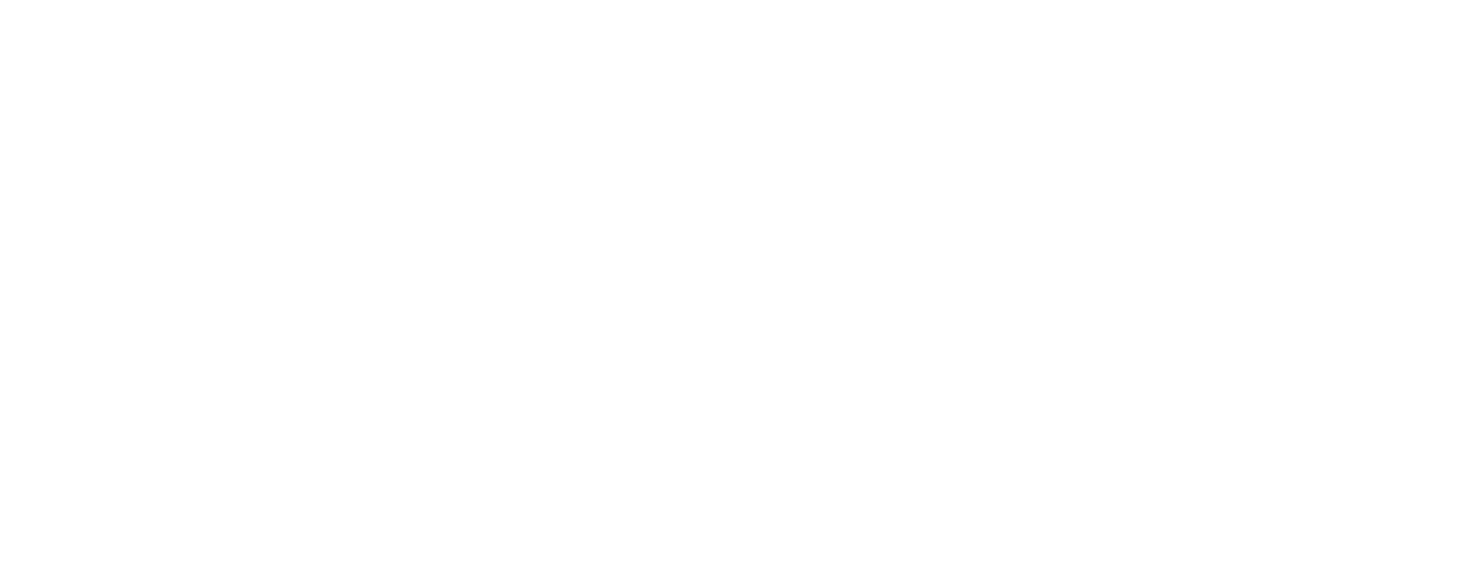